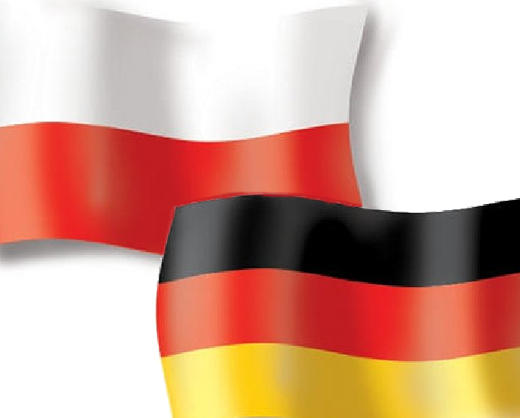 Mini słownikniemiecko-polski
geradeaus gehen – iść prosto
(nach) rechts gehen/abbiegen – iść/skręcić w/na prawo
(nach) links gehen/abbiegen – iść/skręcić w/na lewo
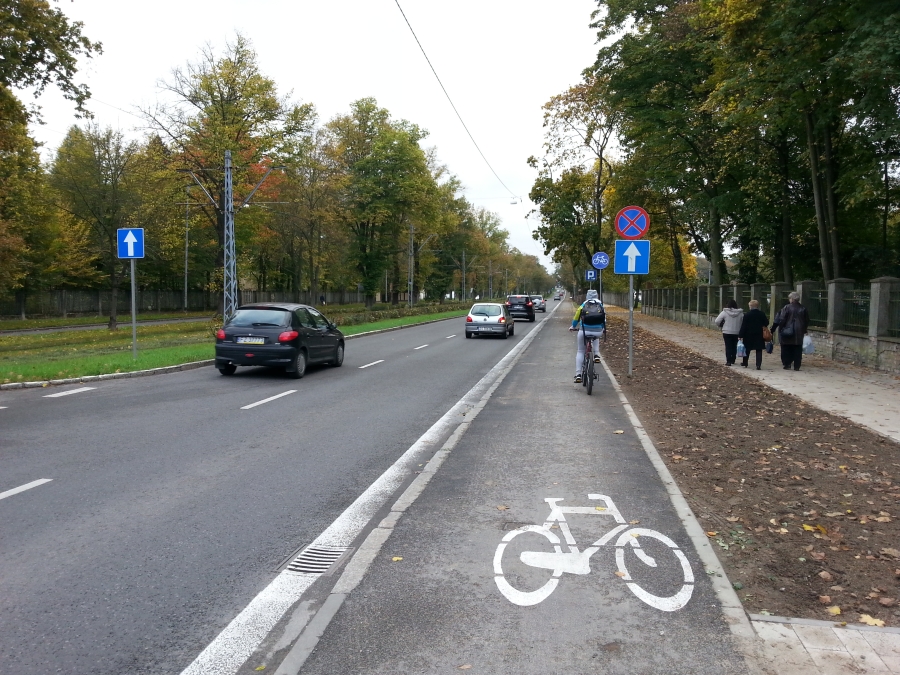 die Straße/den Fluss entlang gehen – iść wzdłuż ulicy/rzeki
bis zur Ampel/ Kreutzung gehen – iść do świateł/ skrzyżowania
über die Straße /Brücke/den Platz gehen – iść przez ulicę/most/plac
durch den Park gehen – iść przez park
die erste Straße links gehen – iść w pierwszą ulicę w lewo   1*
die zweite Straße links gehen – iść w drugą ulicę w lewo   2*
am Rathaus vorbei – obok ratusza(mijając ratusz)
an der Kirche vorbei – obok kościoła (mijając kościół)
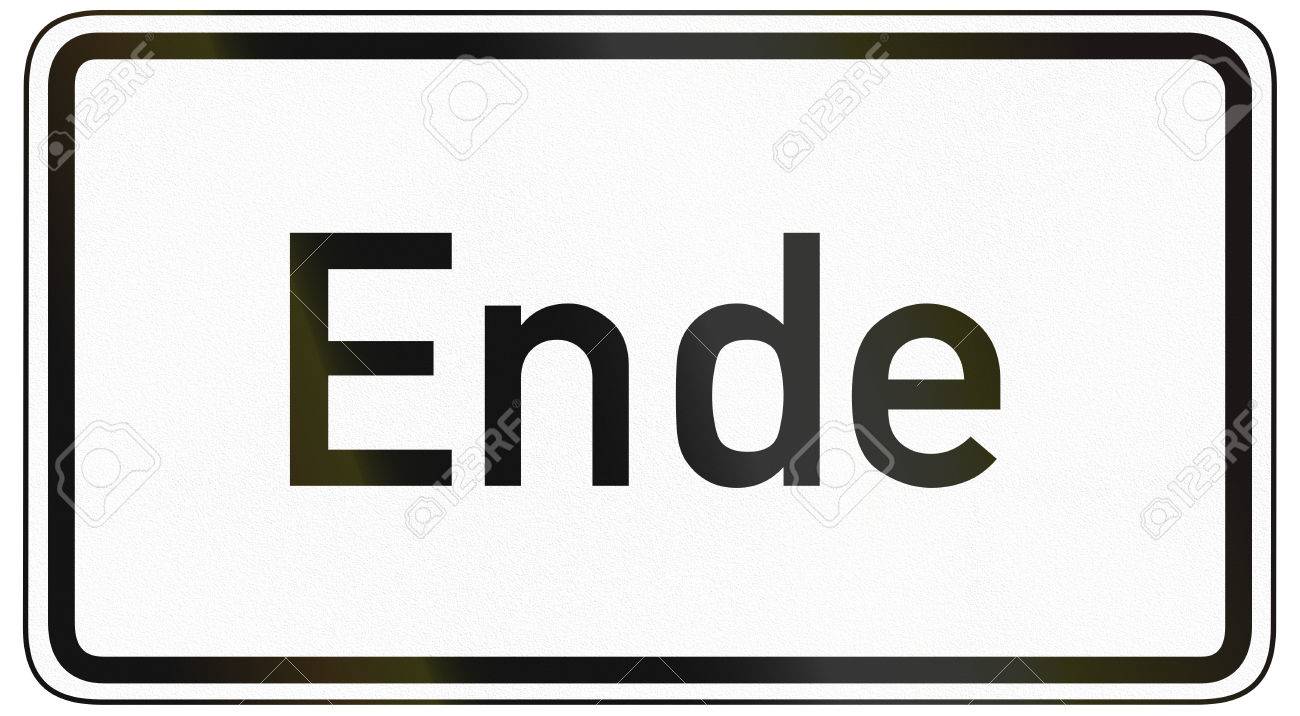